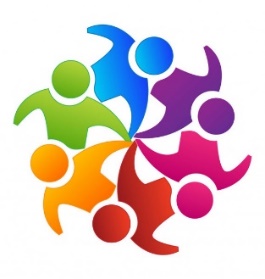 ГКБОУ «Общеобразовательная школа-интернат Пермского края»
Создание  организационных (специальных) условий для обучающихся с нарушением слуха, имеющих нарушение интеллекта, для реализации программ профессионального обучения
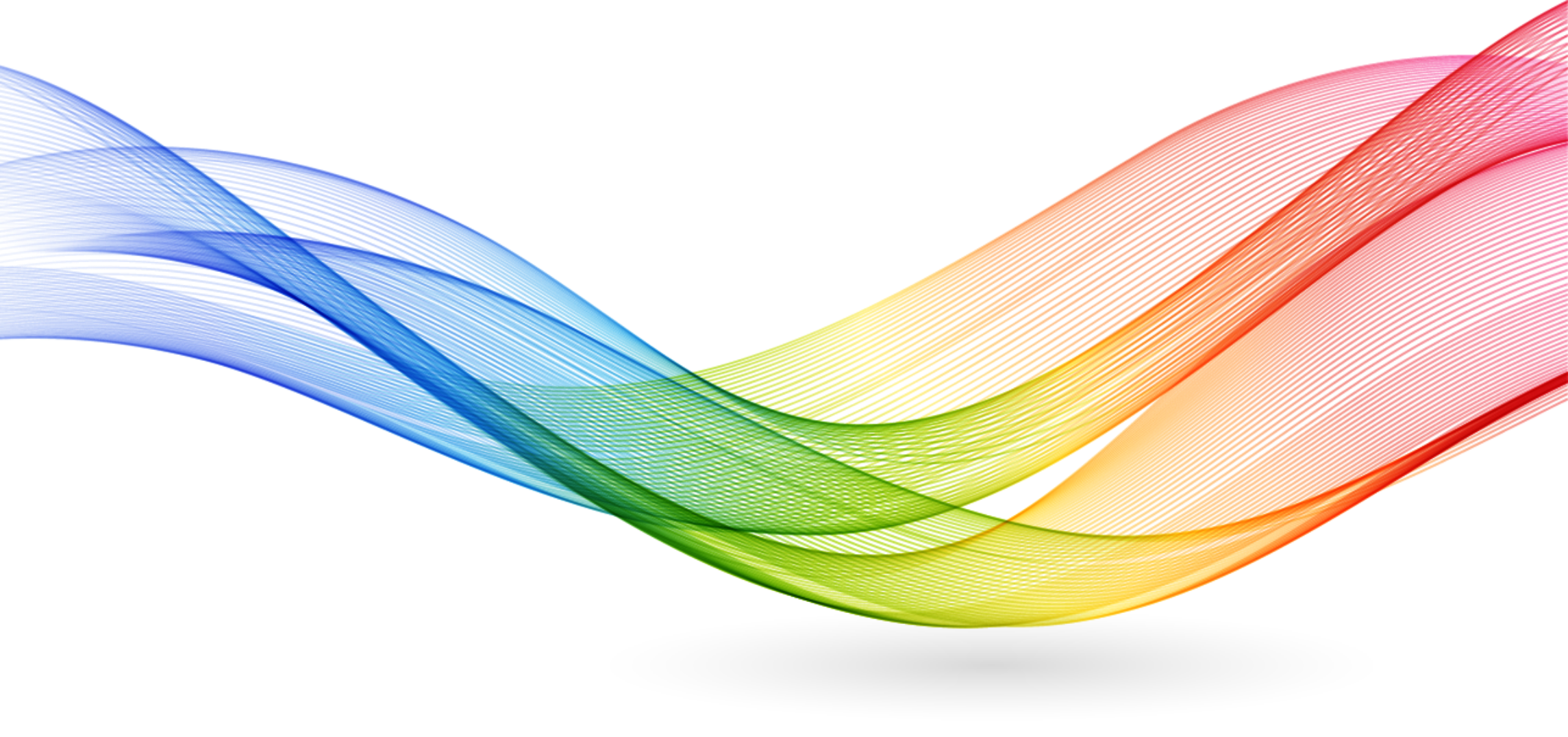 Дровосекова З.А., учитель-дефектолог
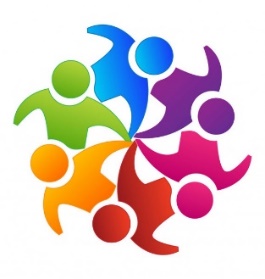 ОСНОВНЫЕ КАТЕГОРИИ ОБУЧАЮЩИХСЯ  СО СТОЙКИМИ НАРУШЕНИЯМИ  СЛУХА
диагноз: -НЕЙРОСЕНСОРНАЯ (сенсоневральная) ТУГОУХОСТЬ  (НСТ – I, II, III, IV степени),
                  
                  -СЕНСОНЕВРАЛЬНАЯ  ГЛУХОТА
Громкость (дБ)
20
Слабослышащие
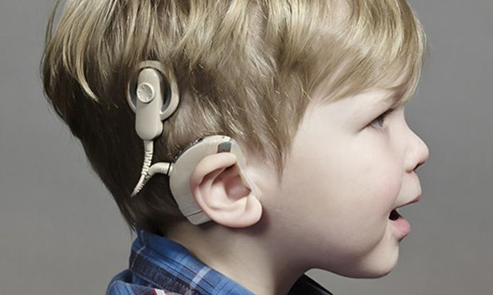 I степень
30
40
II степень
50
60
70
80
III степень
I гр
90
Глухие
II гр
100
III гр
110
IV степень
120
Тоны
восприятия
(Гц)
125
250
500
1 кГц
2 кГц
4 кГц
6 кГц
8 кГц
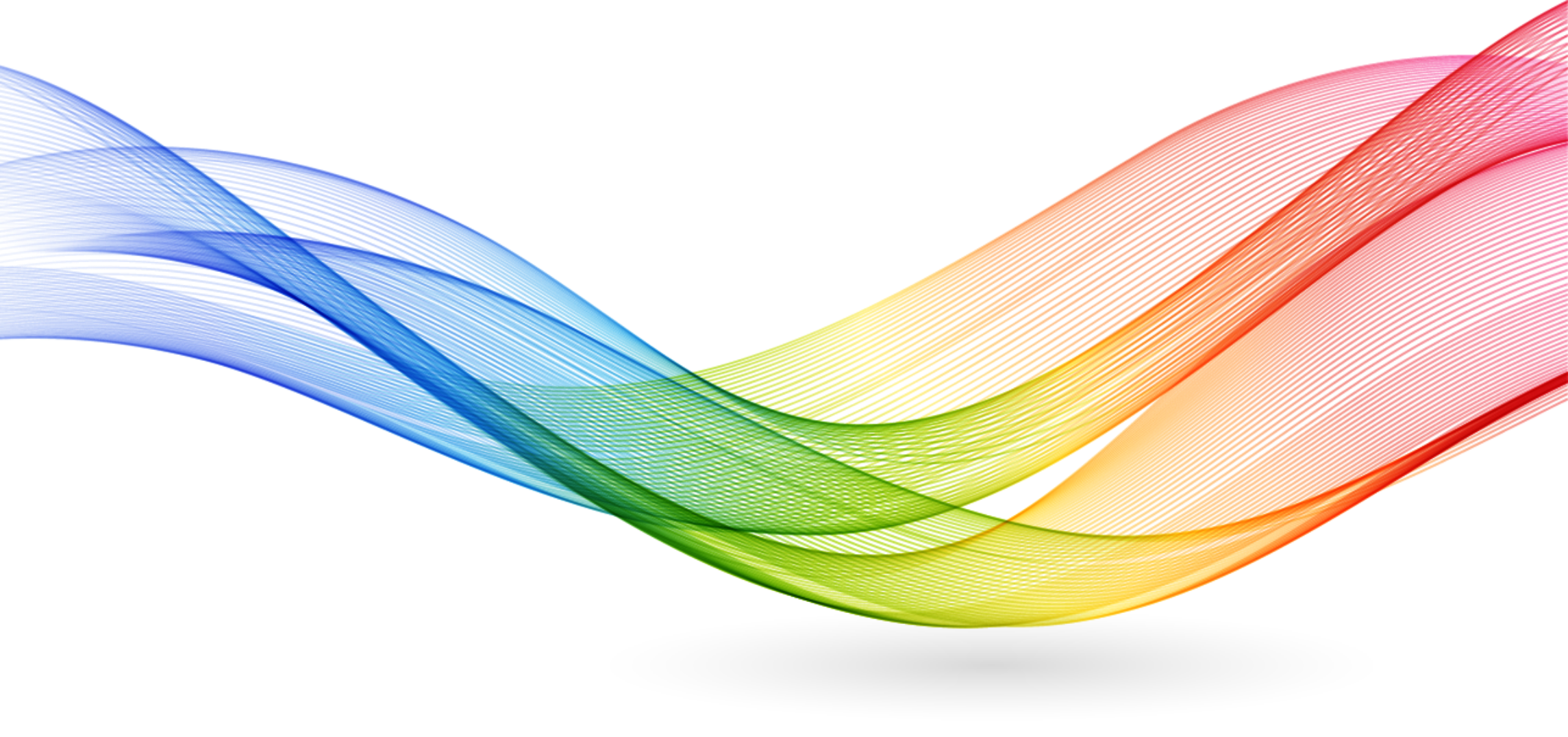 2
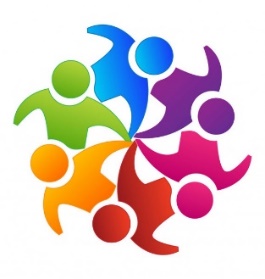 ОСОБЕННОСТИ ОБУЧАЮЩИХСЯ  С НАРУШЕНИЯМИ СЛУХА  И ИНТЕЛЛЕКТА
в зависимости: 
от степени потери слуха,
от времени возникновения нарушения слуха,
есть ли дополнительные первичные нарушения (интеллектуальные, когнитивные, речевые, зрительные, двигательные, эмоциональные),
от качества и своевременности слухопротезирования,
от возможности слухового и слухозрительного восприятия речи,
имеется ли слухоречевая среда, в которой
     воспитывается школьник.
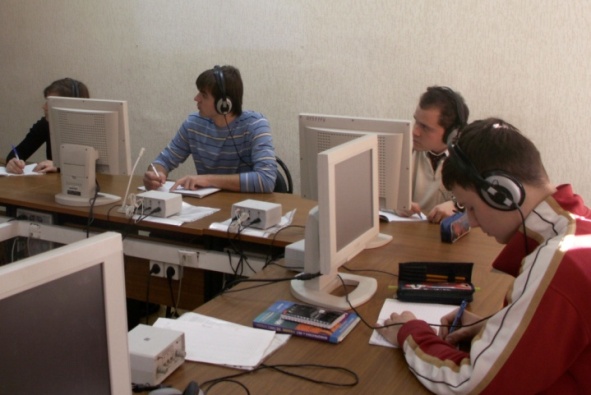 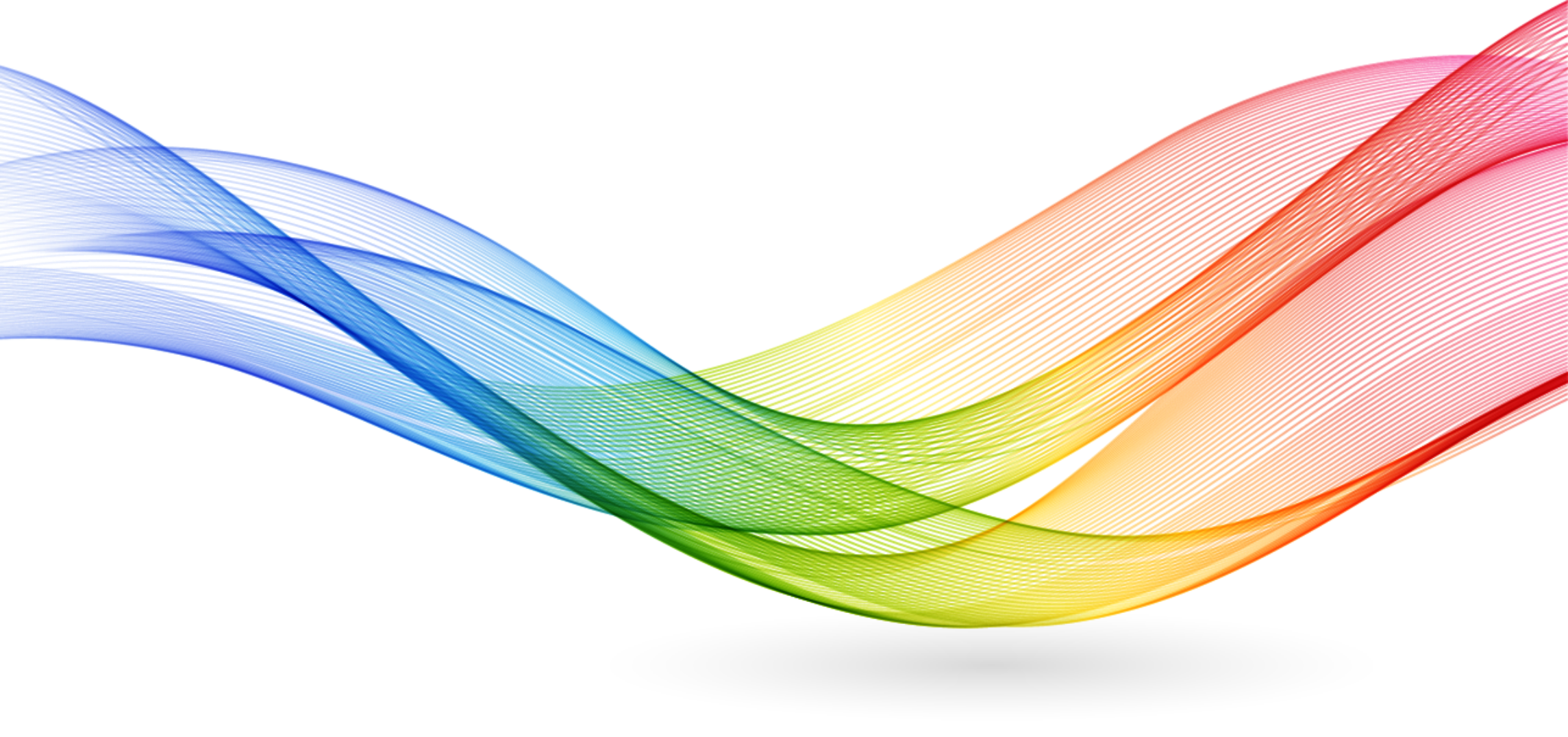 3
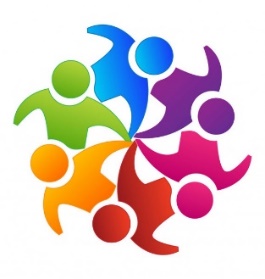 ОСОБЕННОСТИ СЛУХОВОГО ВОСПРИЯТИЯ
Трудности:
 различения  близких по звучанию слов и фраз, восприятия окончаний и предлогов в речи (стоит чашка, с деревьев- на деревьях, …дорогой, идём… и др.);
восприятия крупных речевых единиц – текстов, длинных монологов;
распознавания на слух новых слов и фраз;
восприятия речи в сложных акустических условиях  (шум в помещении);
восприятия речи при участии в разговоре нескольких собеседников;
дифференциации на слух интонации.
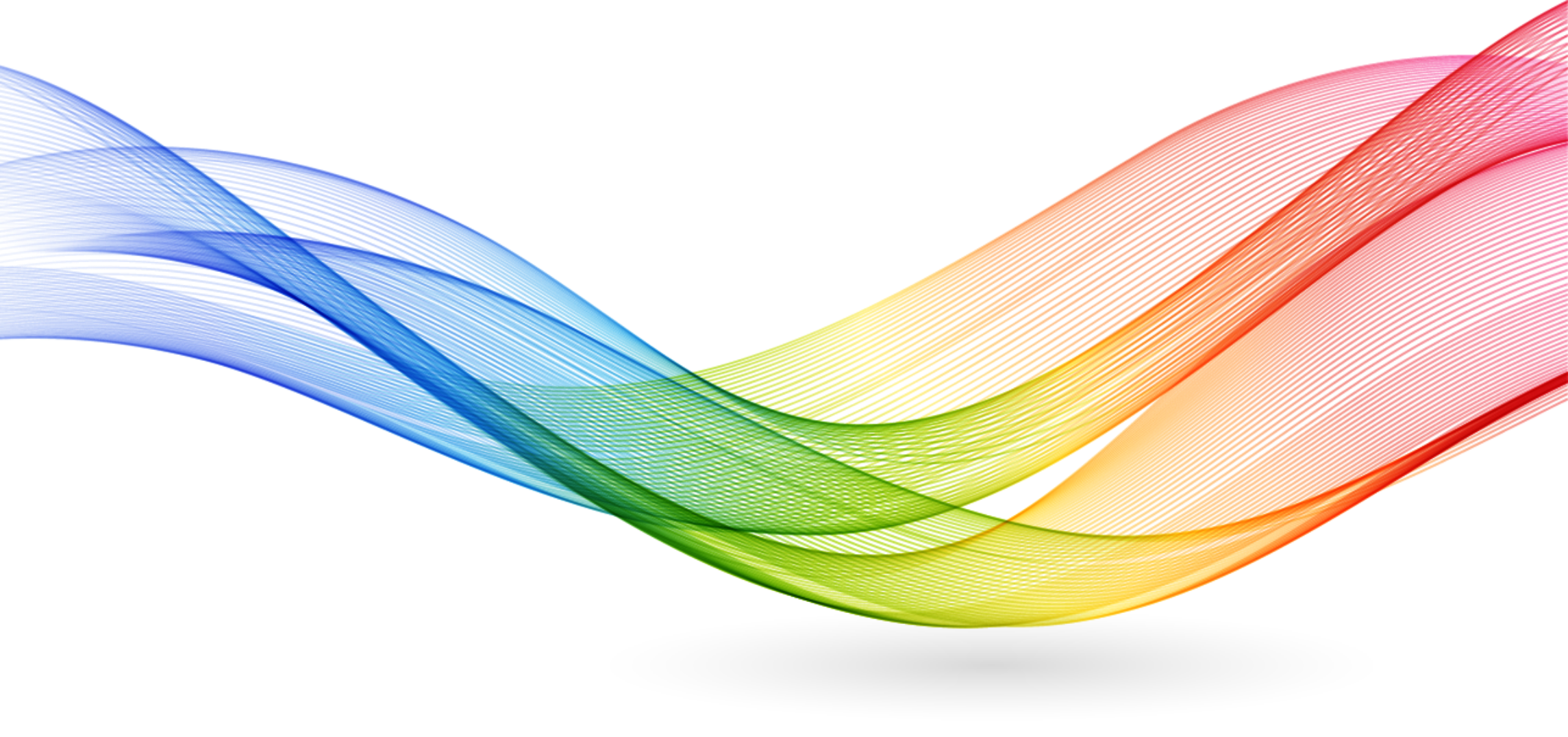 4
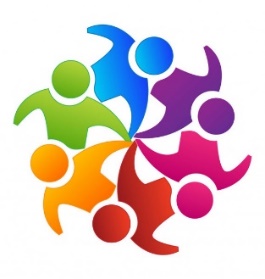 ОСОБЕННОСТИ   РЕЧЕВОГО  РАЗВИТИЯ
трудности понимания обращенной речи;
снижение объёма пассивного и активного словаря;
недостаточное понимание лексического значения слова, трудности подбора вопроса к нему;
нарушения звукопроизношения, звуко-слогового состава слов;
ошибки в словообразовании и грамматическом оформлении речи (употреблении предлогов, окончаний, согласовании слов в предложении);
трудности при ответах на вопросы, оценке действий своих и других людей, описании действий, предметов, при планировании выполнения заданий.
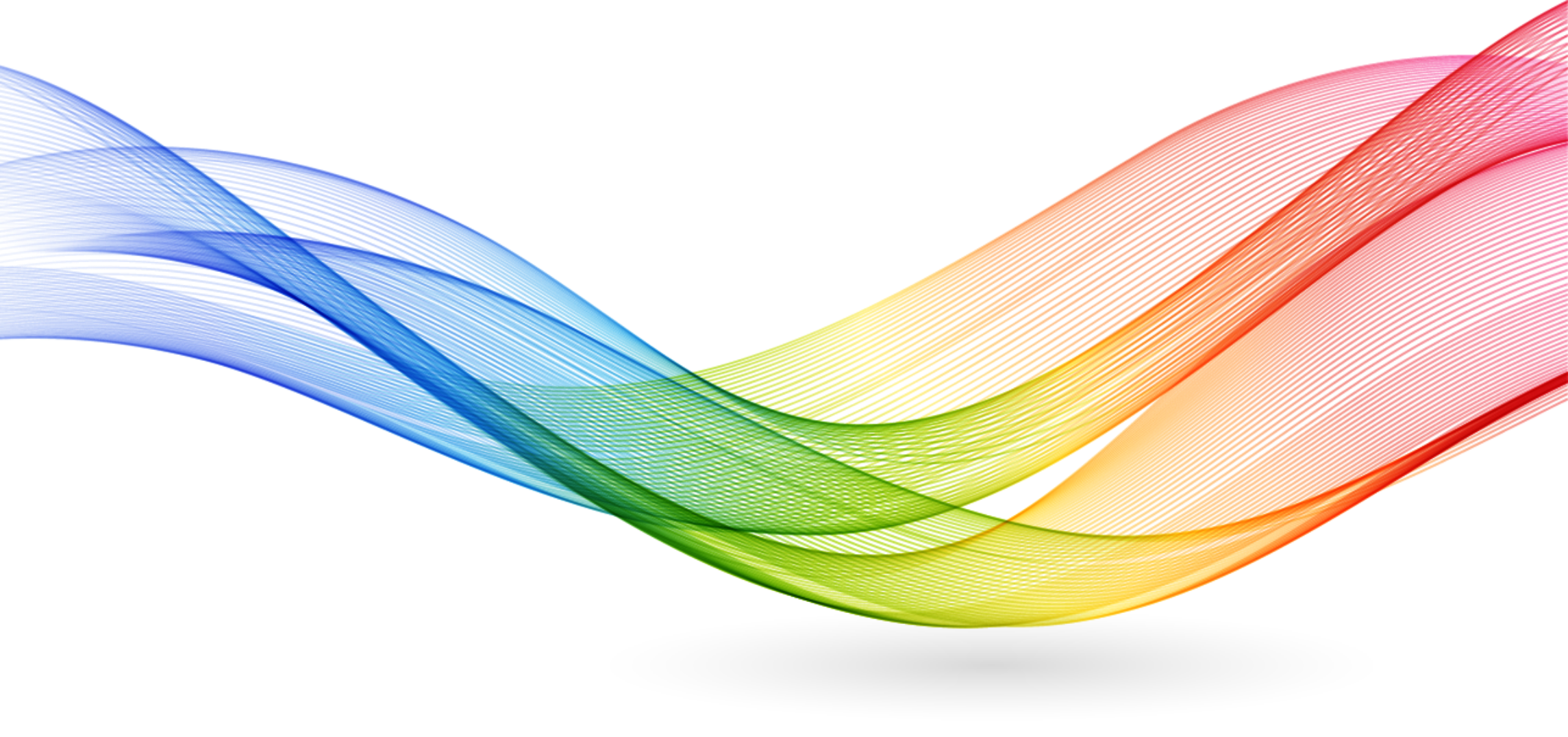 5
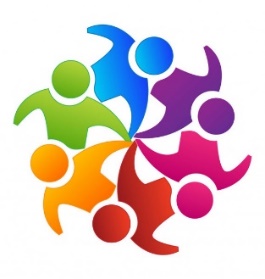 АООП  УО, вариант 1 - глухие, слабослышащие и позднооглохшие, КИ обучающиеся с умственной отсталостью (нарушениями интеллекта).
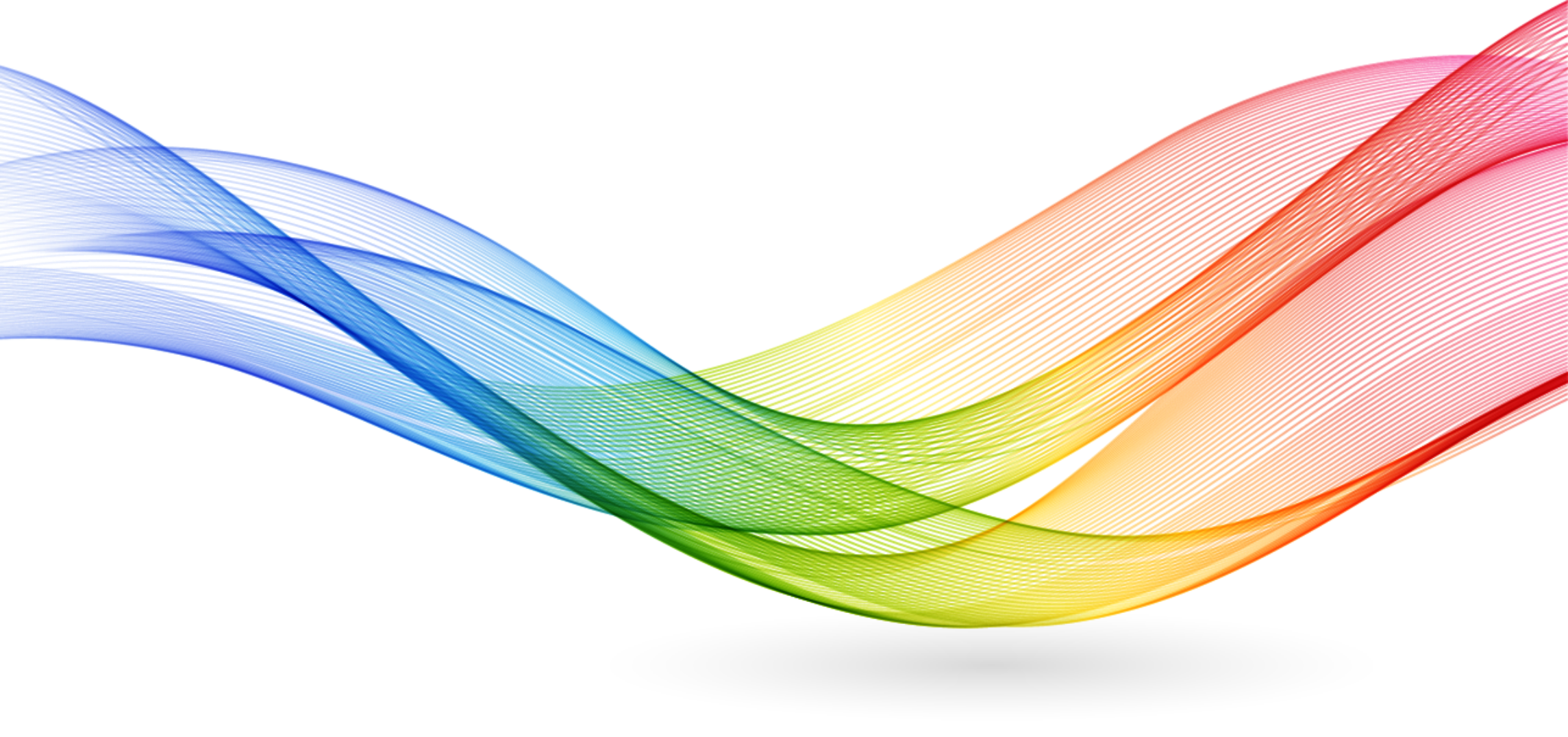 6
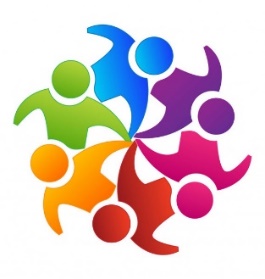 ОСОБЫЕ ОБРАЗОВАТЕЛЬНЫЕ ПОТРЕБНОСТИ
доступность содержания учебного материала;
•развитие словесной речи при использовании в качестве вспомогательных         средств общения и обучения дактильной и жестовой речи;
•формирование и развитие элементарных операций наглядно-образной мыслительной деятельности;
• повышение уровня общего развития;
•коррекция познавательной деятельности с опорой на предметно-                          практическое обучение;
•развитие  жизненных компетенций.
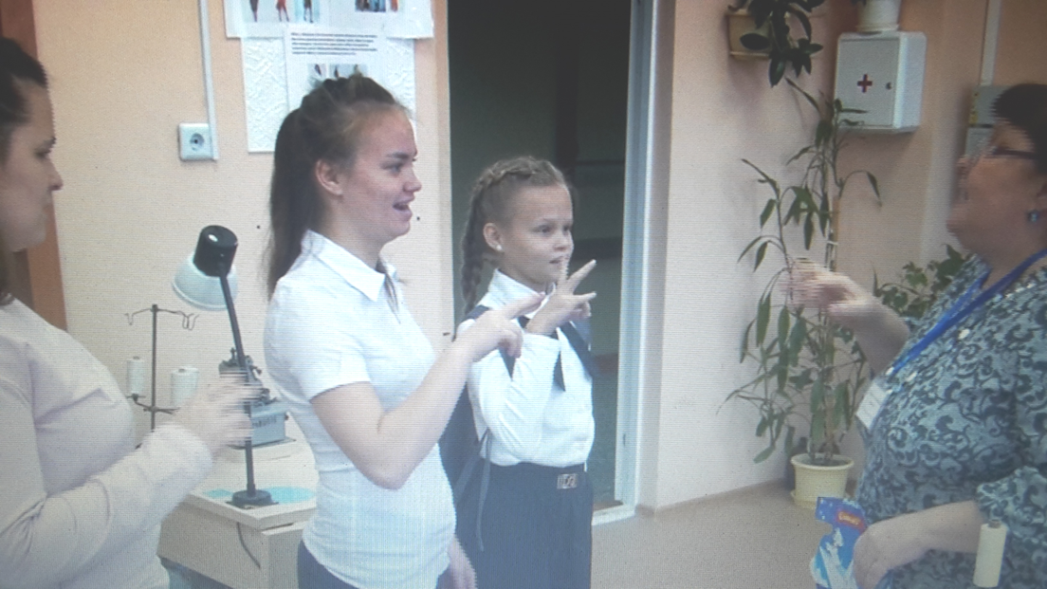 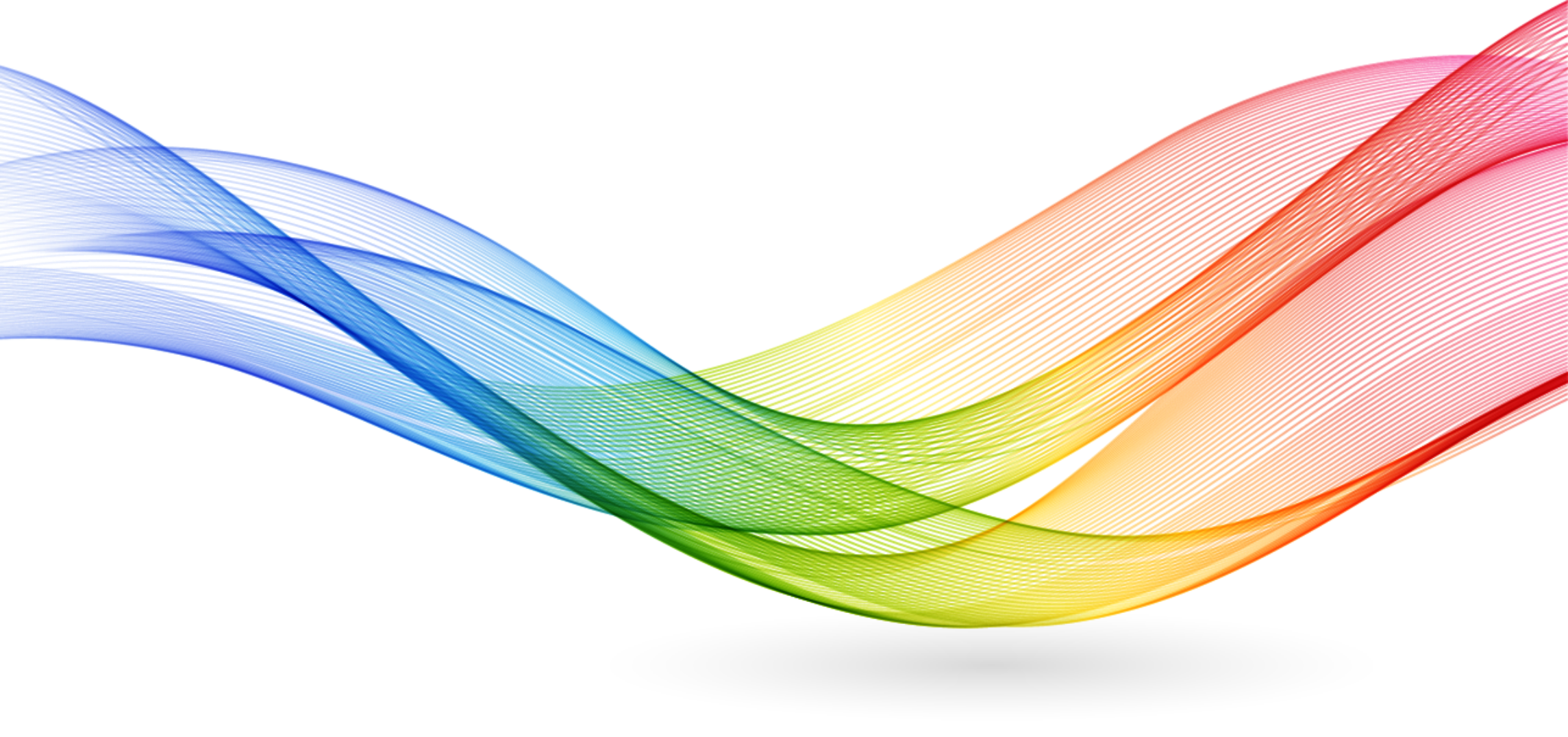 7
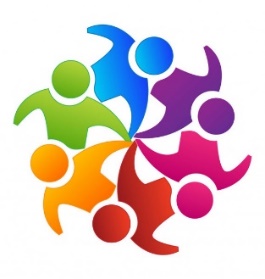 СПЕЦИАЛЬНЫЕ УСЛОВИЯ
адекватная среда обучения
кадровые ресурсы
материально-технические ресурсы
специальные методы,  приемы и средства обучения
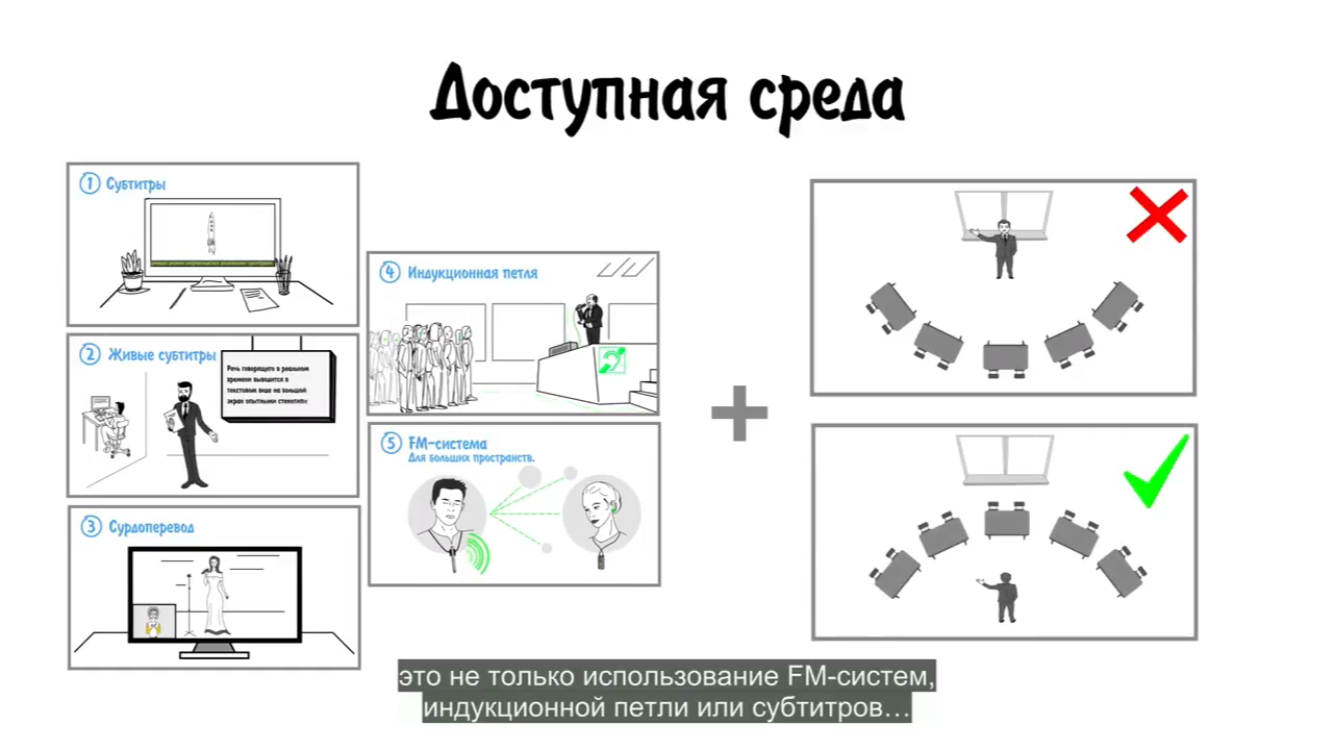 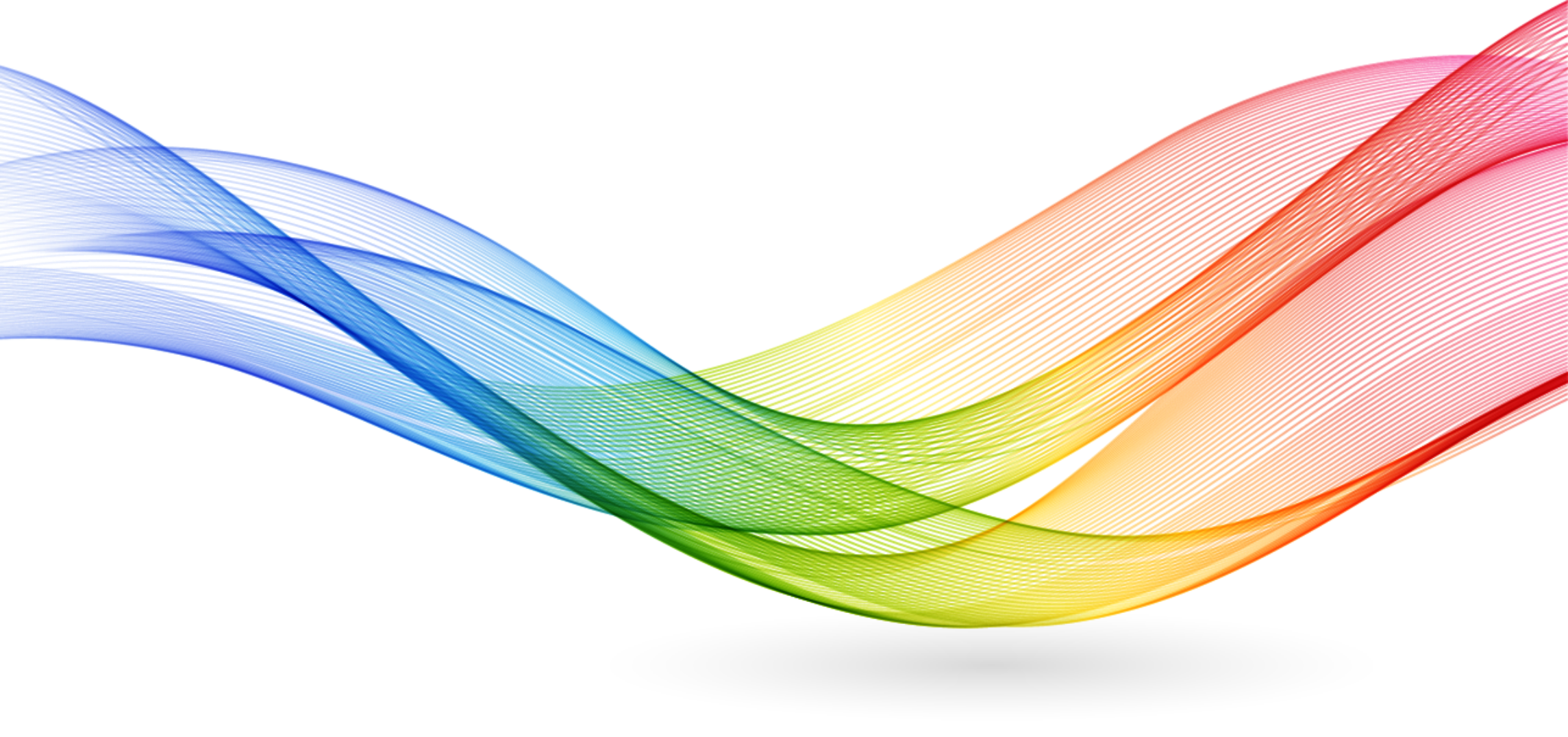 8
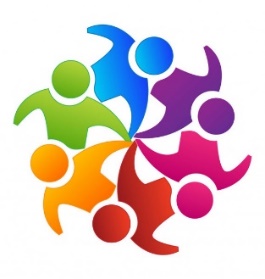 ОРГАНИЗАЦИЯ  РАБОЧЕГО  ПРОСТРАНСТВА
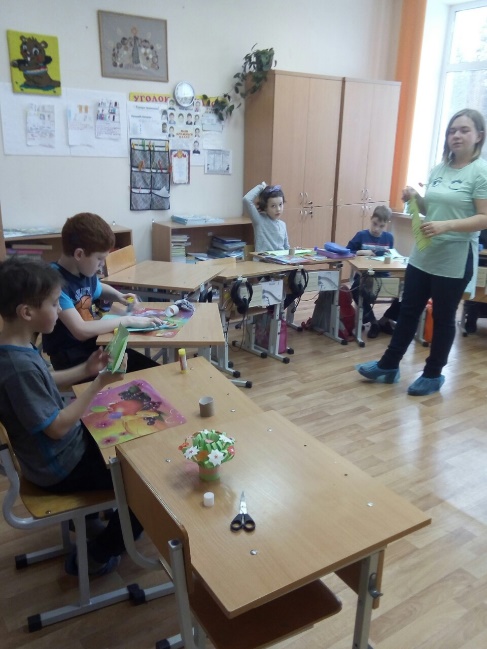 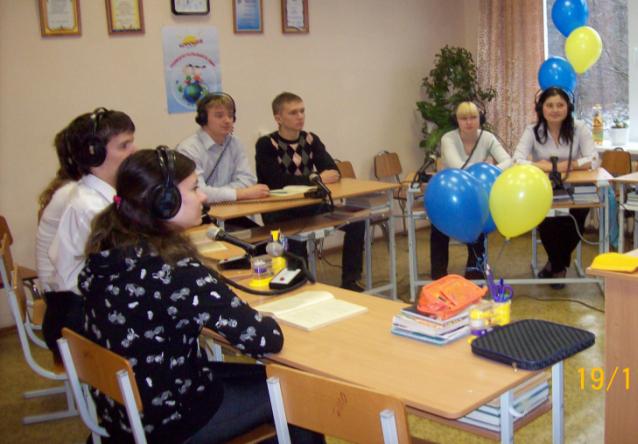 Расположение парт (столов)  полукругом,  чтобы обучающийся мог всегда держать в поле зрения одноклассников и педагога, в том числе видеть их лица, артикуляцию, движения рук, иметь возможность воспринимать информацию слухозрительно и на слух,  видеть фон за педагогом.
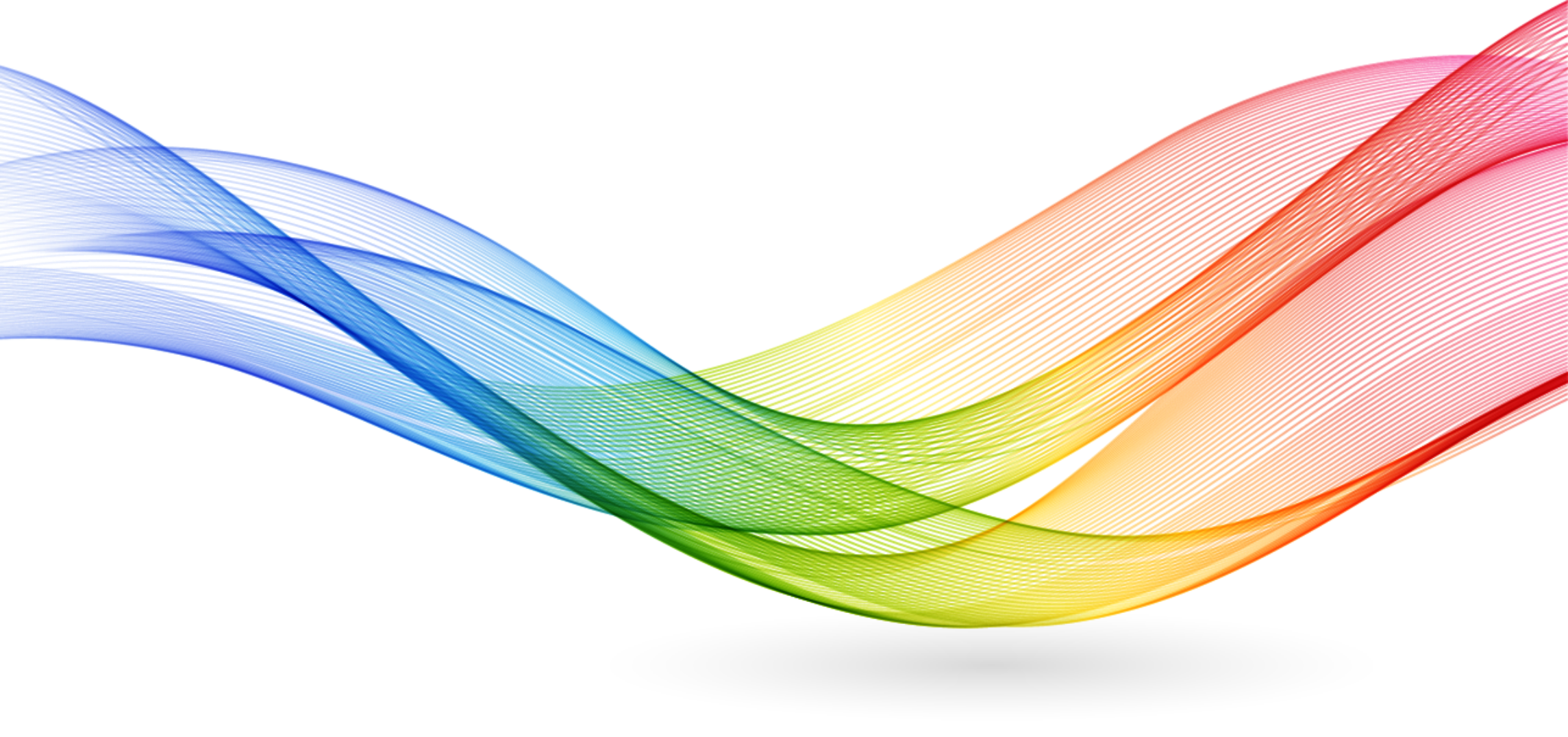 9
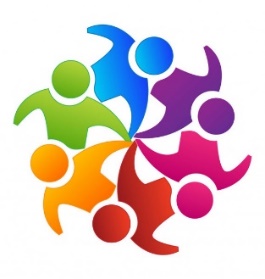 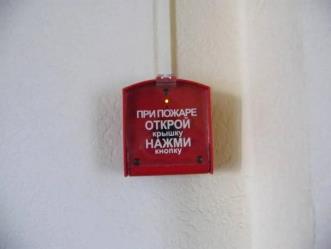 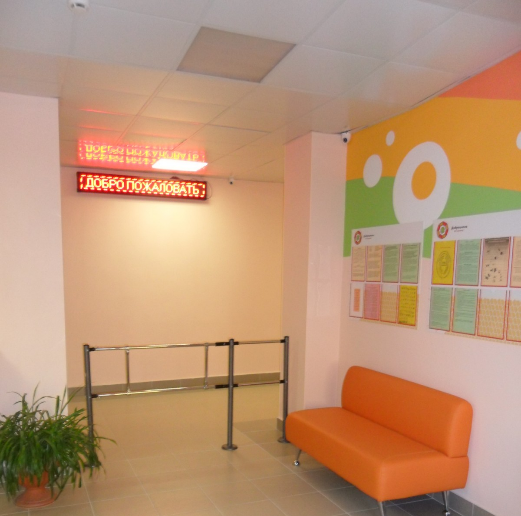 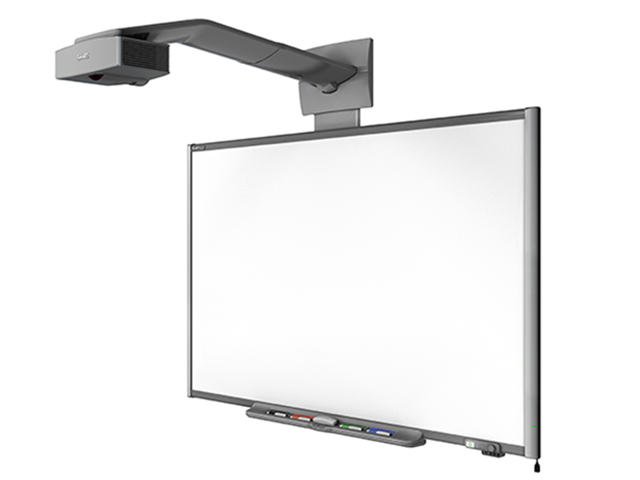 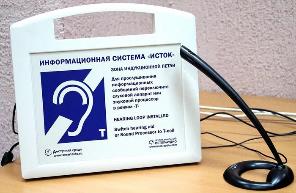 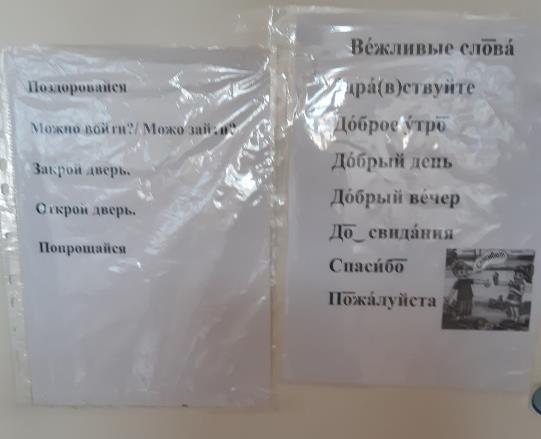 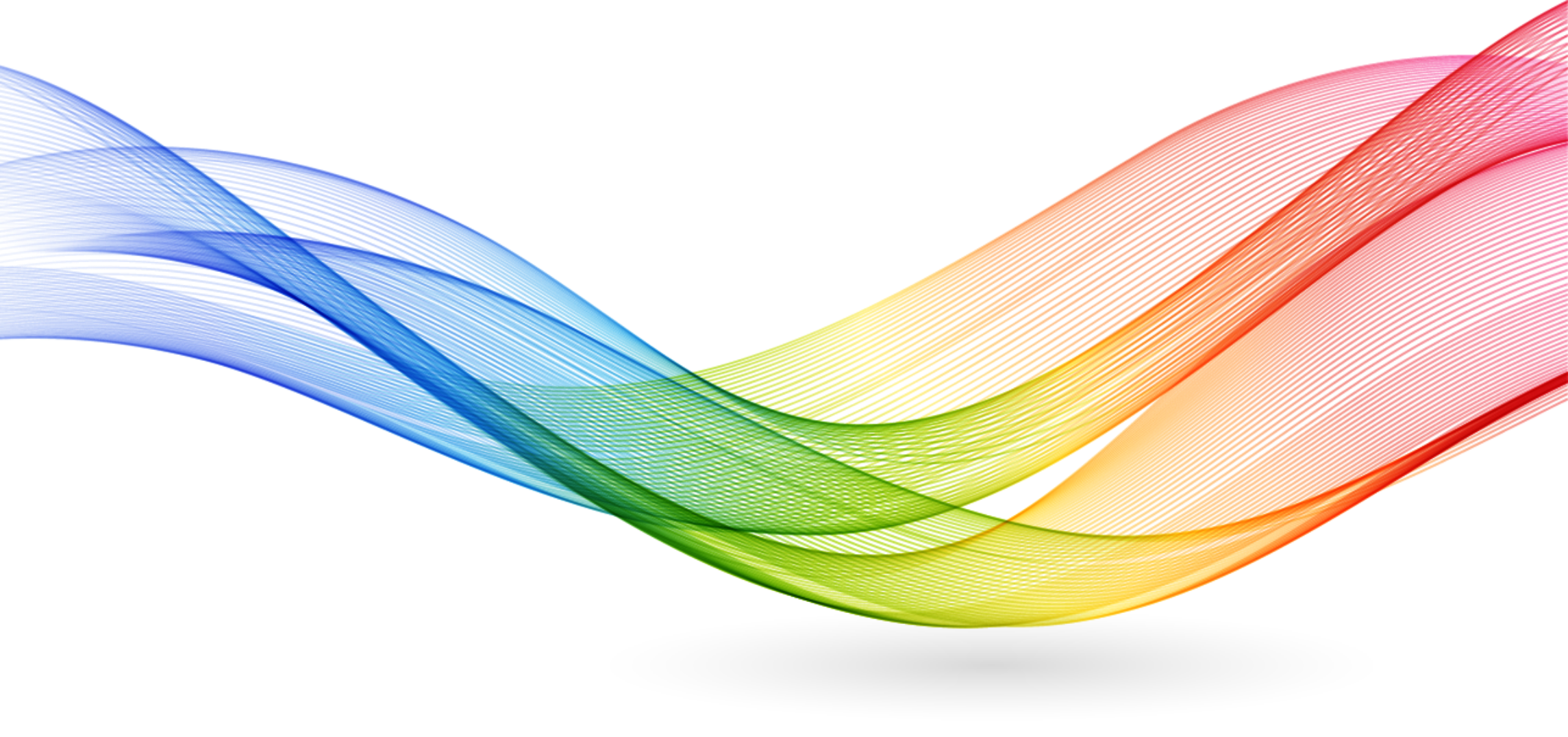 10
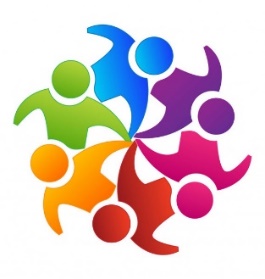 СОВРЕМЕННАЯ   ЗВУКОУСИЛИВАЮЩАЯ  АППАРАТУРА
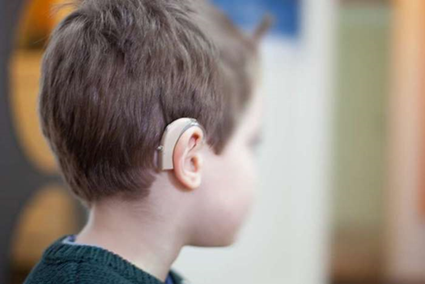 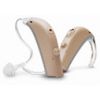 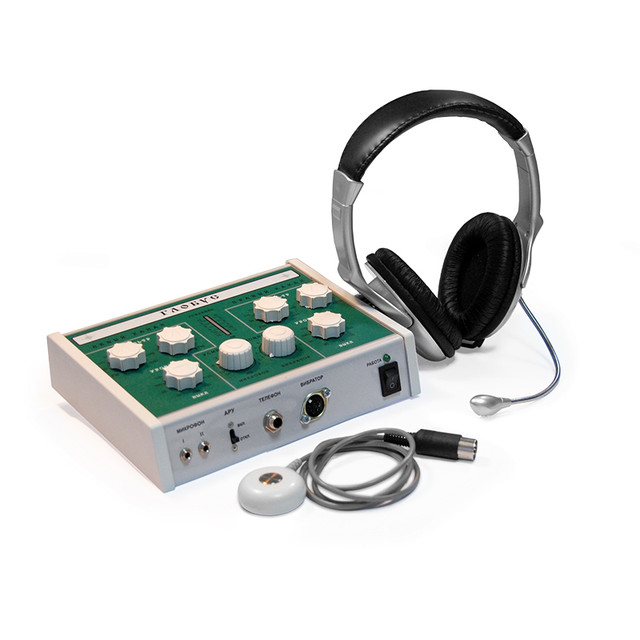 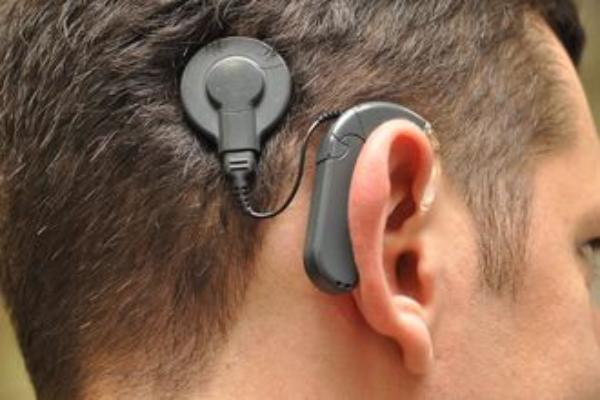 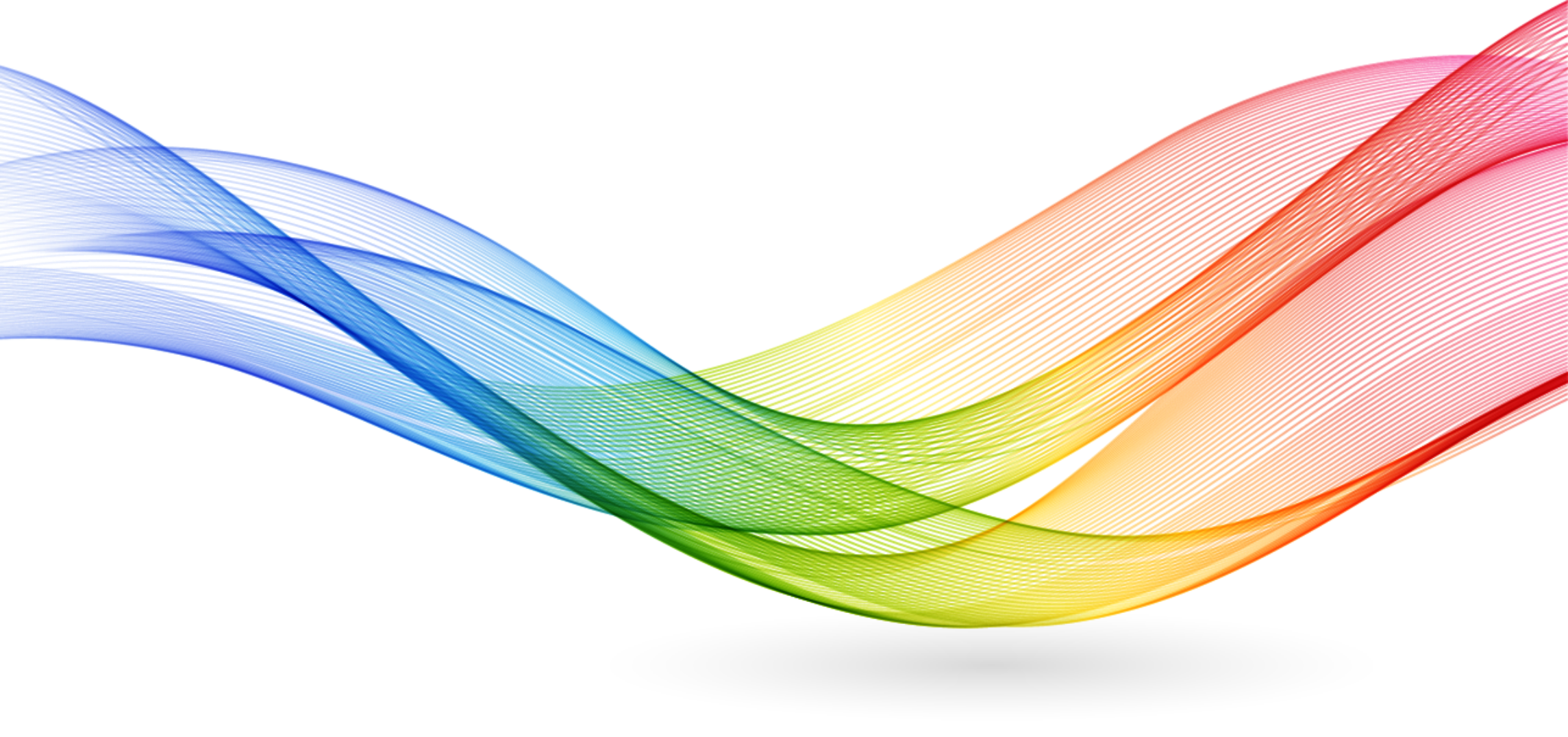 11
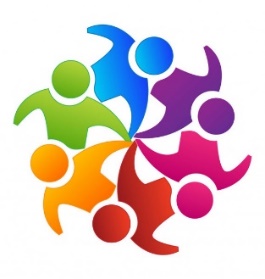 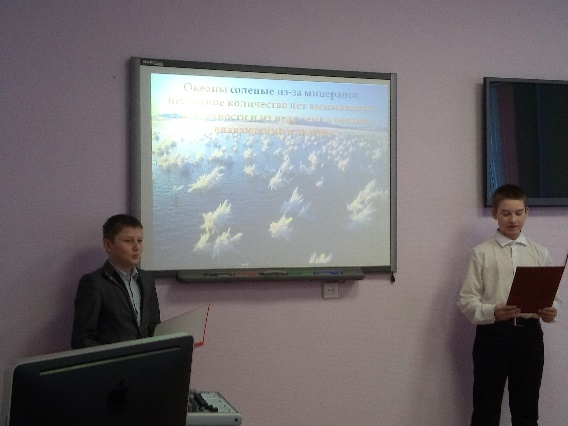 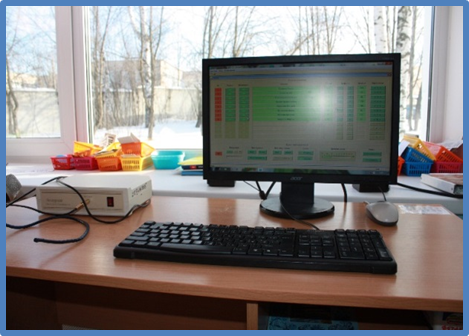 Специализированные компьютерные инструменты обучения
Мультимедийное оборудование в кабинете (SMART- доски, интерактивный стол)
 Мультимедийный компьютер с необходимыми переферическими устройствами (колонки, микрофон, наушники, миди-синтезатор и т.д.) и выходом в Internet.
Средства для хранения и переноса информации (USB накопители), принтер, сканер.
Беспроводные системы (FM-система) для индивидуальной и групповой работы (в условиях кабинета, класса, зала).
Музыкальный центр с набором аудиодисков, аудиокниги в библиоцентре.
- Интерактивная доска - инструмент, помогающий активизировать  учебный процесс.
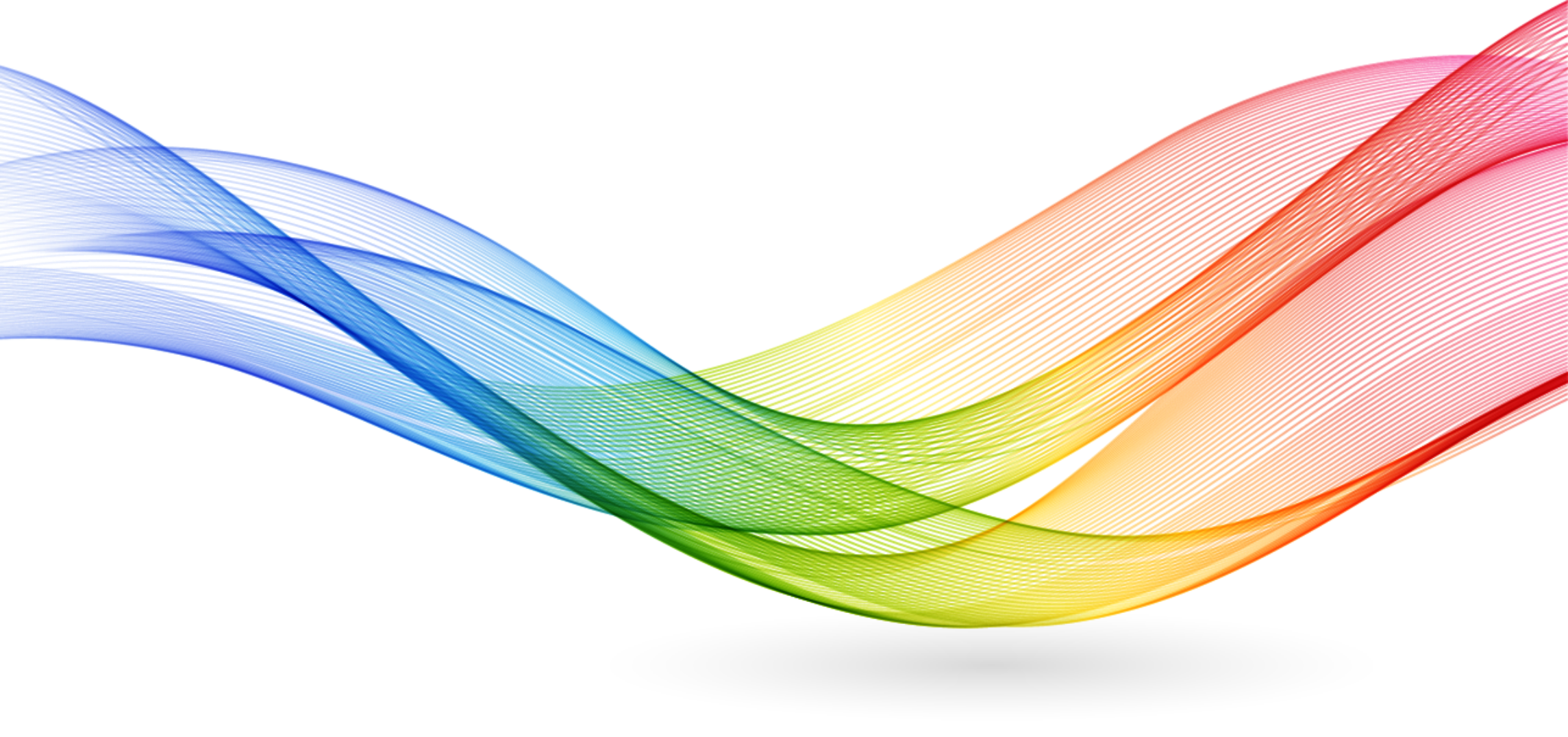 12
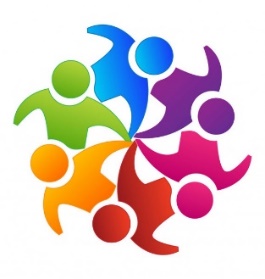 СПЕЦИАЛЬНЫЕ МЕТОДЫ,   ПРИЕМЫ И СРЕДСТВА ОБУЧЕНИЯ
стимулировать слуховое, слухо-зрительное внимание; 
проверять понимание  учеником обращенной речи, заданий, текстов;
исправлять речевые  ошибки и закреплять навыки грамматически правильной речи; 
расширять словарный запас; 
развивать связную речь обучающегося.
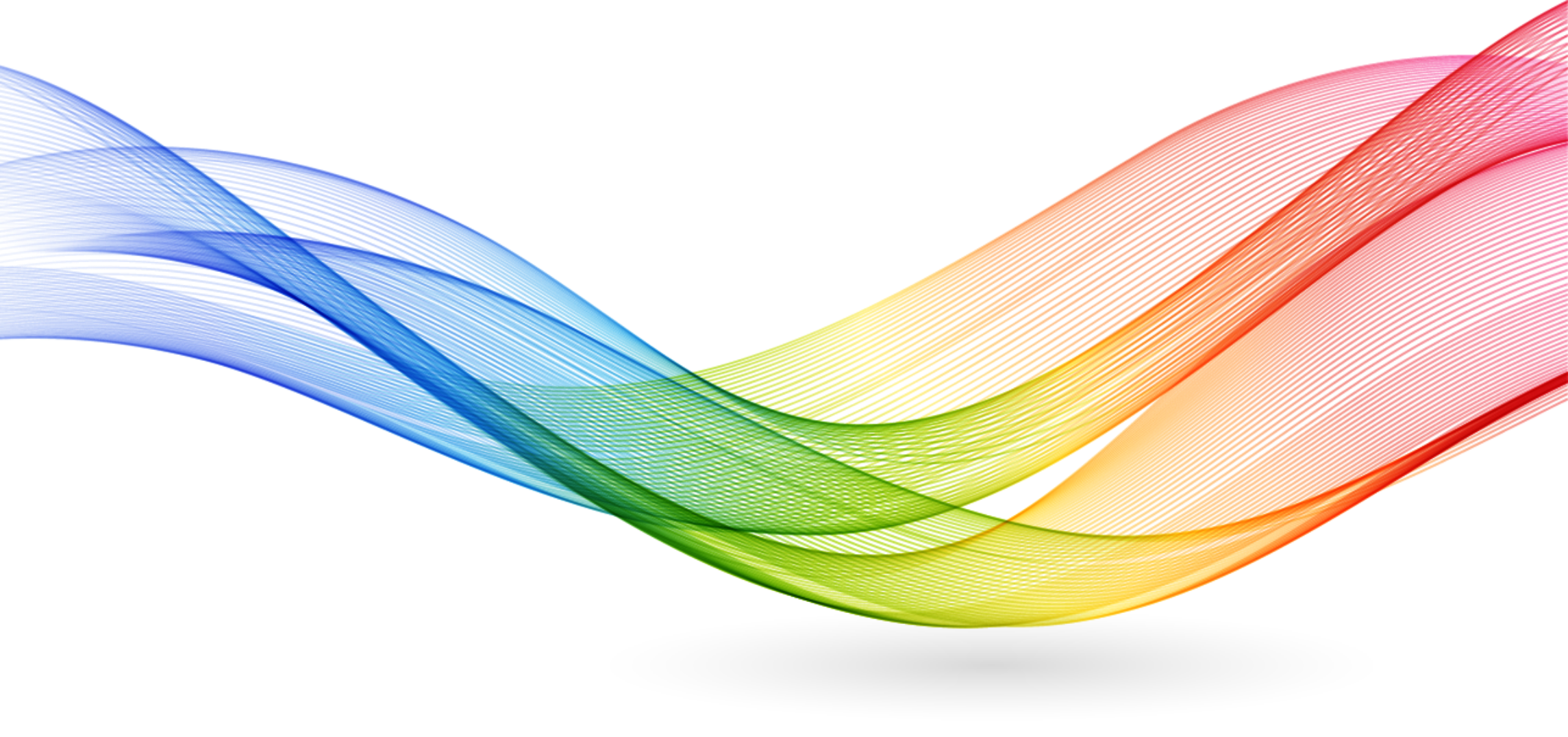 13
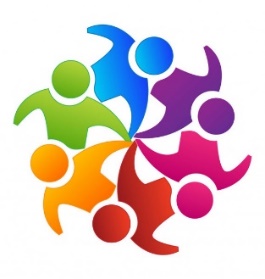 НАГЛЯДНЫЕ  МЕТОДЫ ОБУЧЕНИЯ
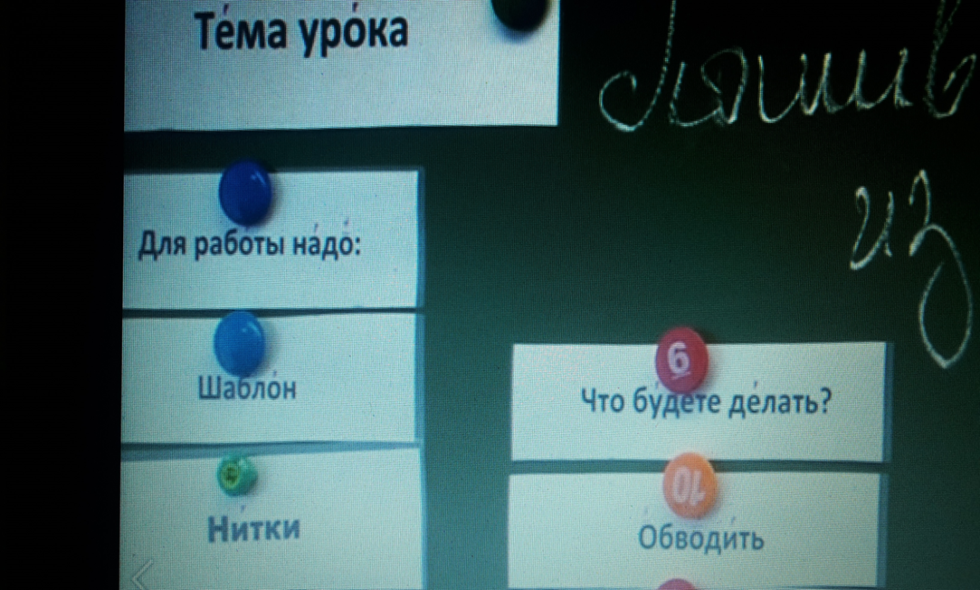 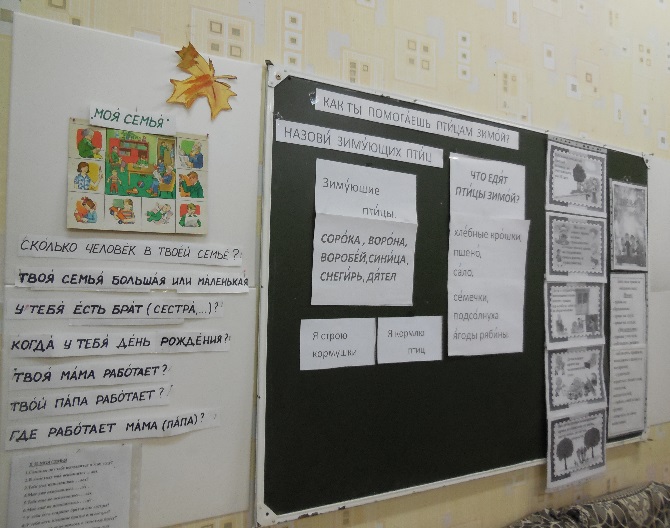 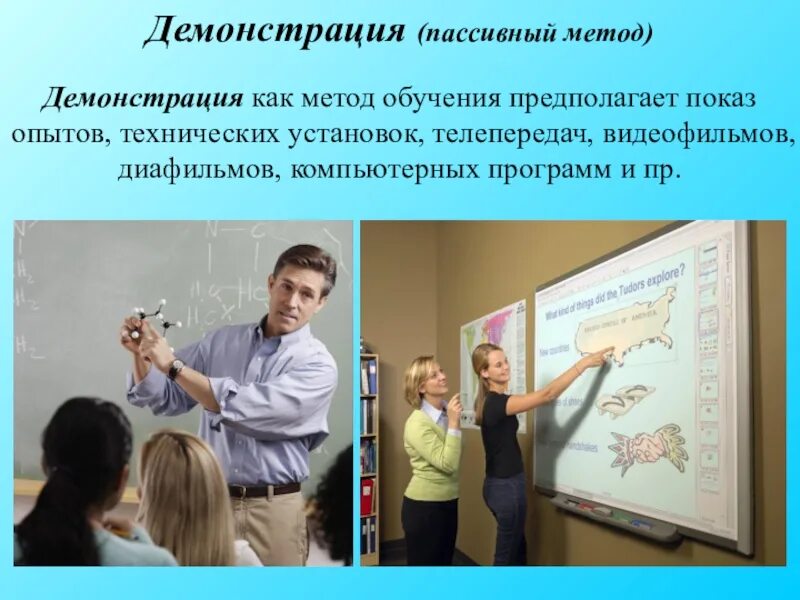 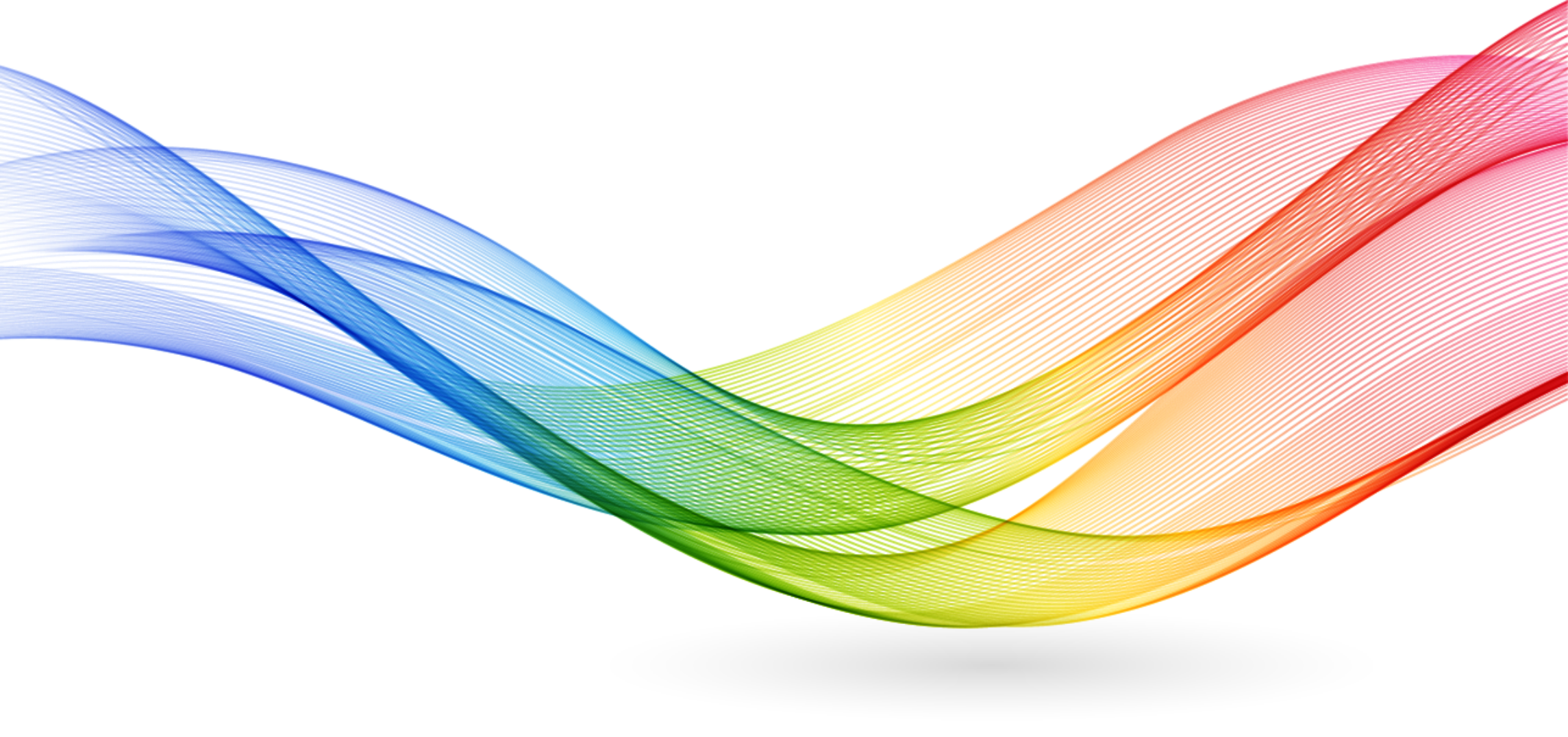 14
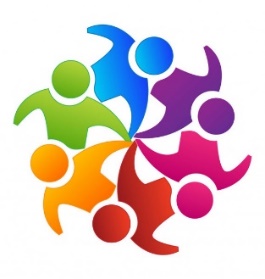 ПРАКТИЧЕСКИЕ МЕТОДЫ ОБУЧЕНИЯ
Метод упражнений, практические работы, игры и др.
УПРАЖНЕНИЯ 
выполнение  словарной работы;
формирование алгоритма  (пошагового) учебных действий, инструкций;
ориентировка по плану урока;
совместное с педагогом чтение и выполнение задания;  
объяснение педагогом и показ образца выполнения задания  упражнения; 
работа с индивидуальными карточками, с памятками.

Педагог обязательно должен  проконтролировать понимание задания учеником.
ПРИЕМЫ
планирование выполнения задания, постановка цели, оперативное  стимулирование, контроль и регулирование, анализ результатов, определение  причин недостатков.
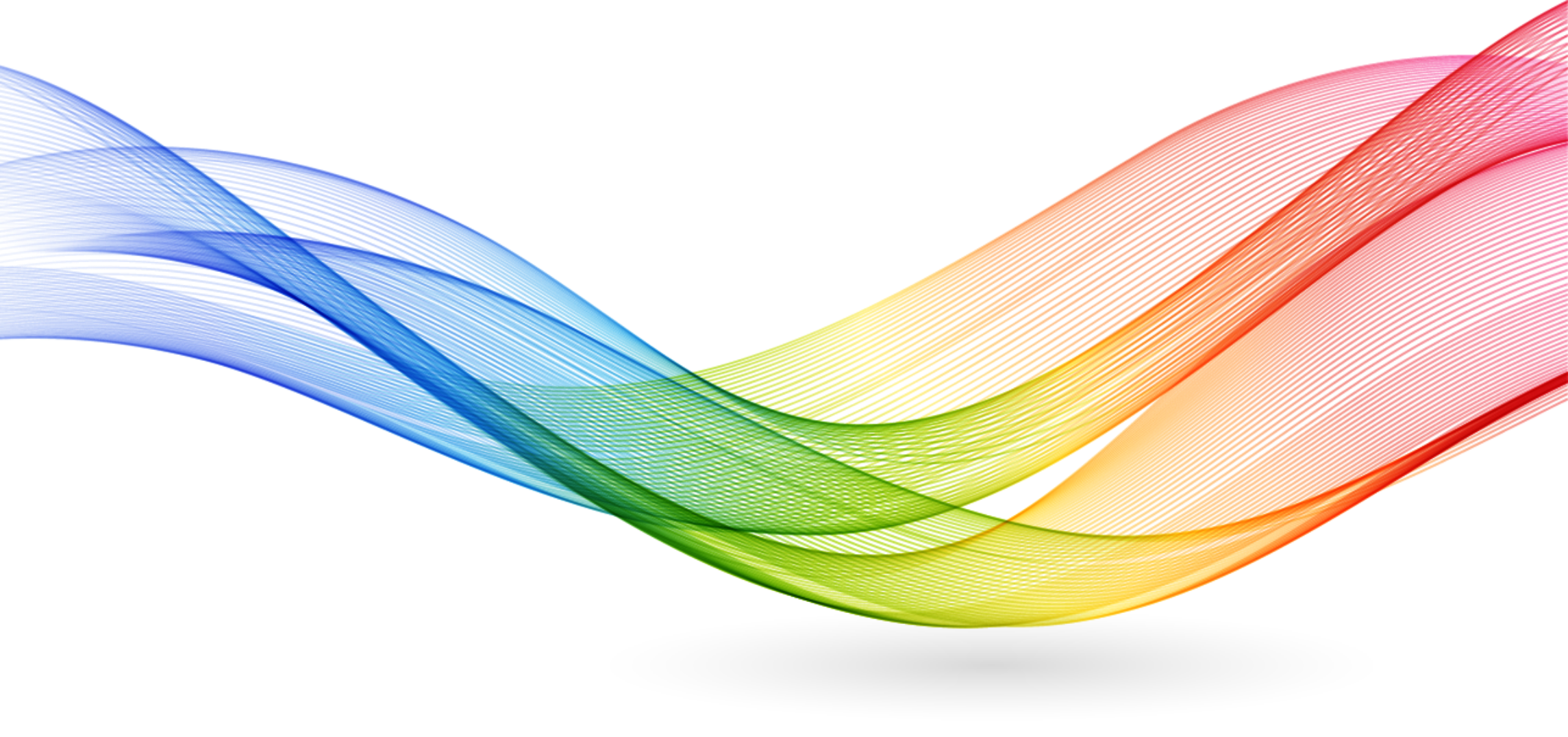 15
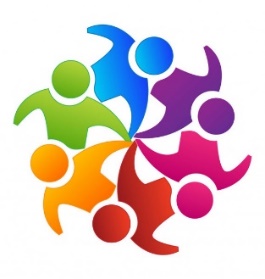 Требования, предъявляемые педагогам, работающим с детьми, 
имеющими нарушение слуха
Знать слуховые и речевые возможности обучающихся.
Правильно использовать ЗУА.
Исправлять речевые ошибки учеников.
Воспитывать у учащихся навык самоконтроля за речью.
Побуждать обучающихся к максимальной реализации
   произносительных возможностей, естественной и выразительной 
   речи.
Требования к речи педагога
Речь должна быть выразительной, эмоциональной,
    соответствовать нормам литературного произношения.
Учебный материал должен произноситься голосом нормальной 
    высоты и силы, предъявляться в нормальном темпе (речь 
    не скандированная, произношение не утрированное)
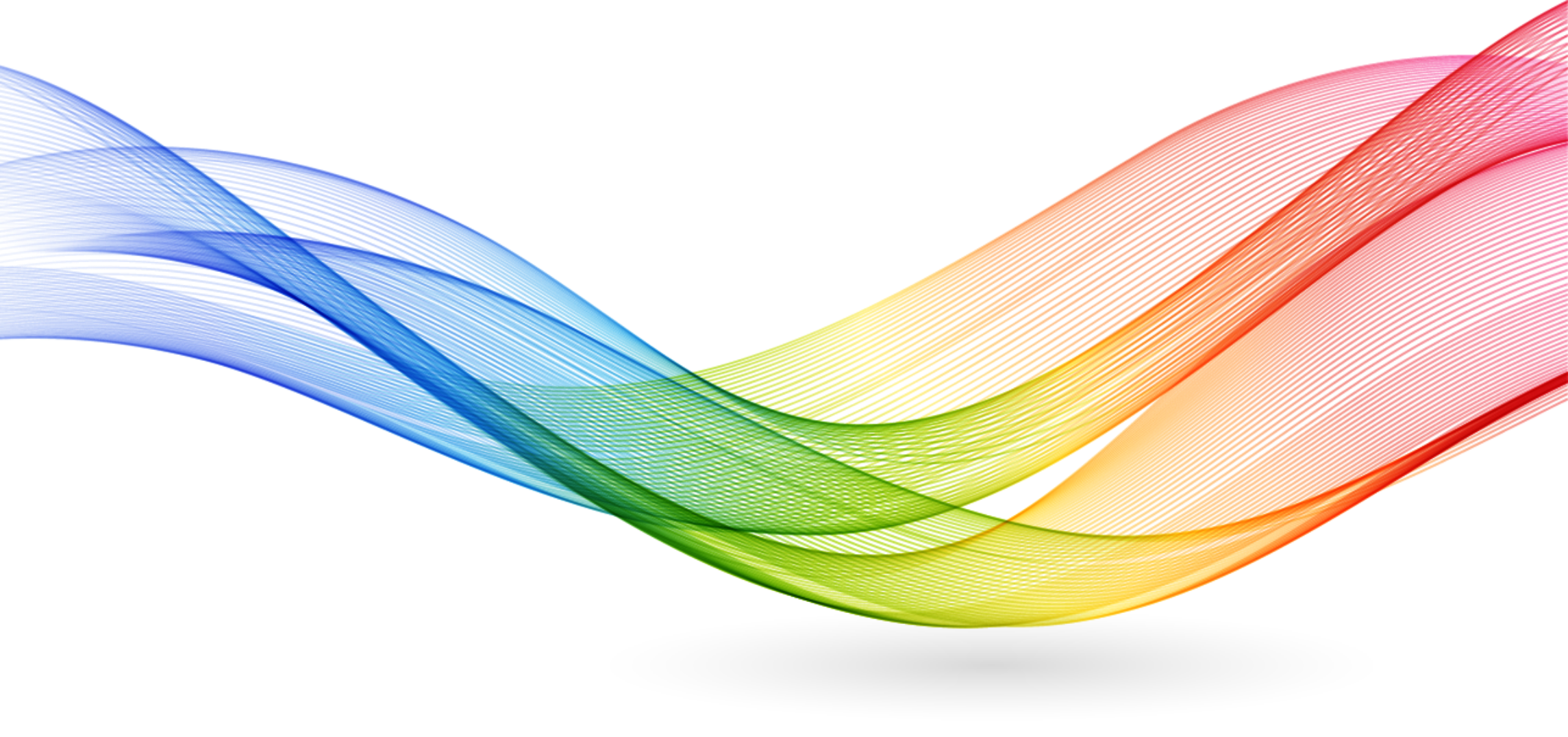 16
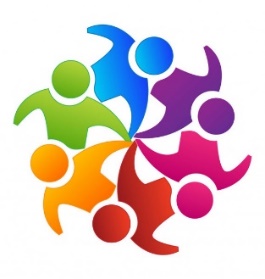 СПЕЦИФИЧЕСКИЕ  СУРДОПЕДАГОГИЧЕСКИЕ  ПРИЕМЫ
применение внешних опор ( в поле зрения все обучающиеся) – презентация, таблица, плакат, карточки и др.; 
систематическое повторение ранее изученного материала;
преемственность в преподавании предмета «Технология» с принципами, методами и средствами преподавания предмета «Предметно-практическое обучение»;
обязательное сочетание практических и наглядных методов обучения со словесными методами, многократное повторение учебного материала.
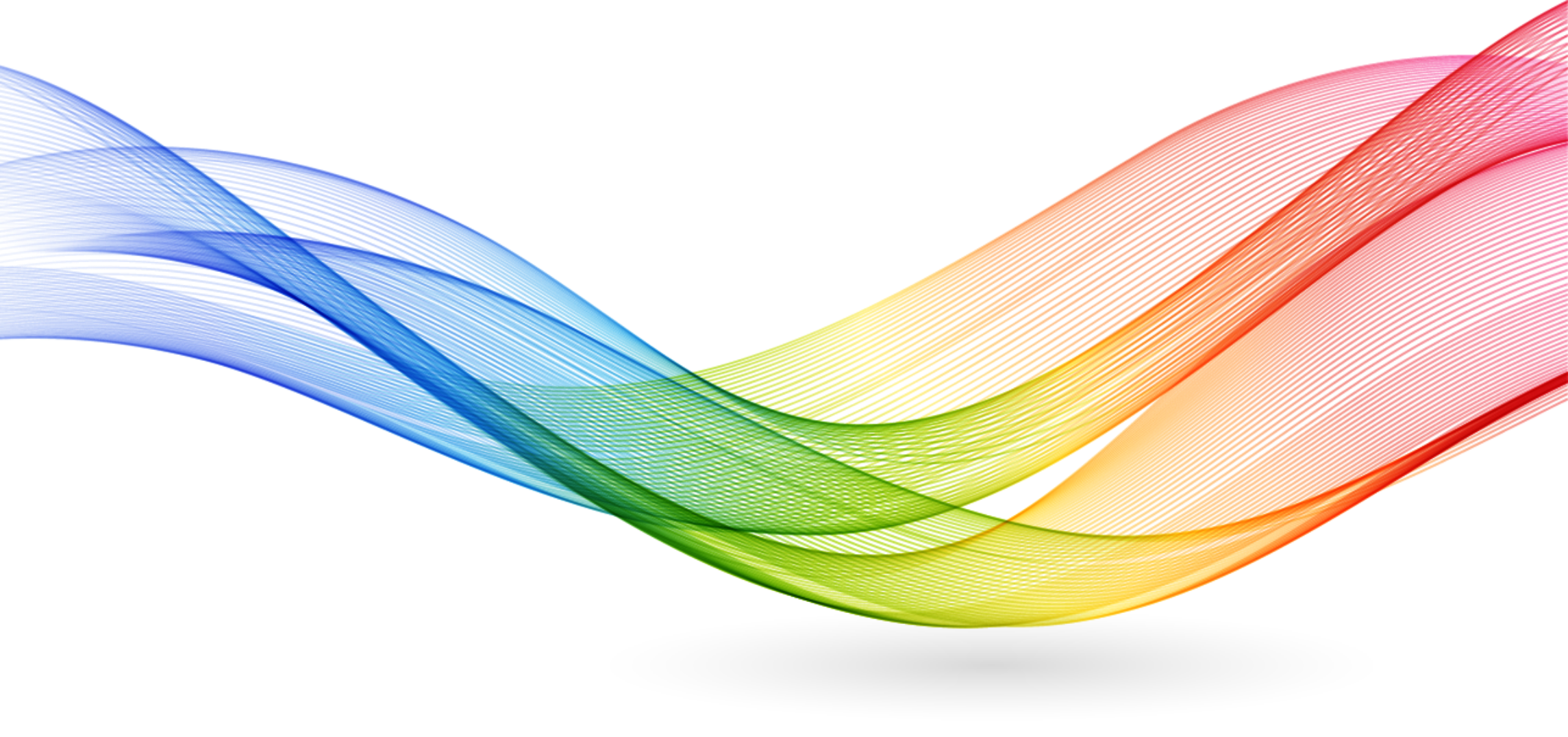 17